Word of the Day
Summer Term 2022
Week 28 – 25th April 2022
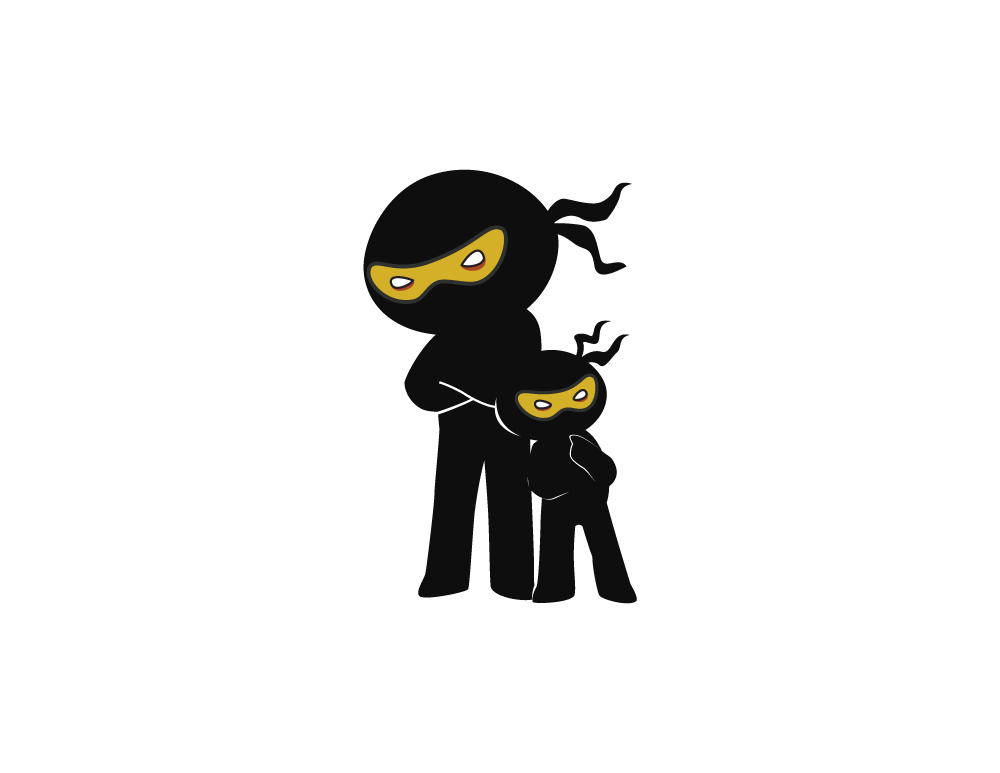 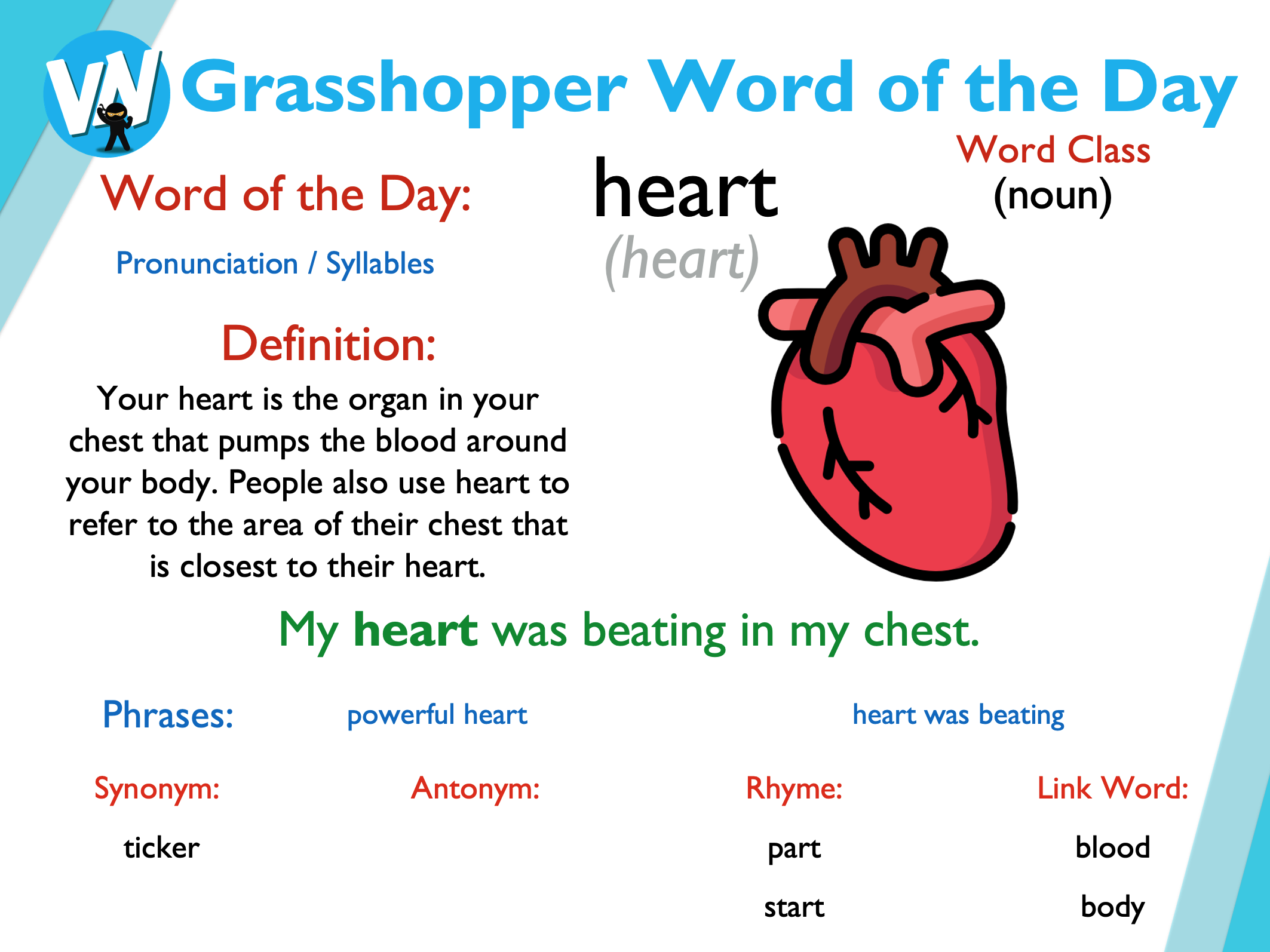 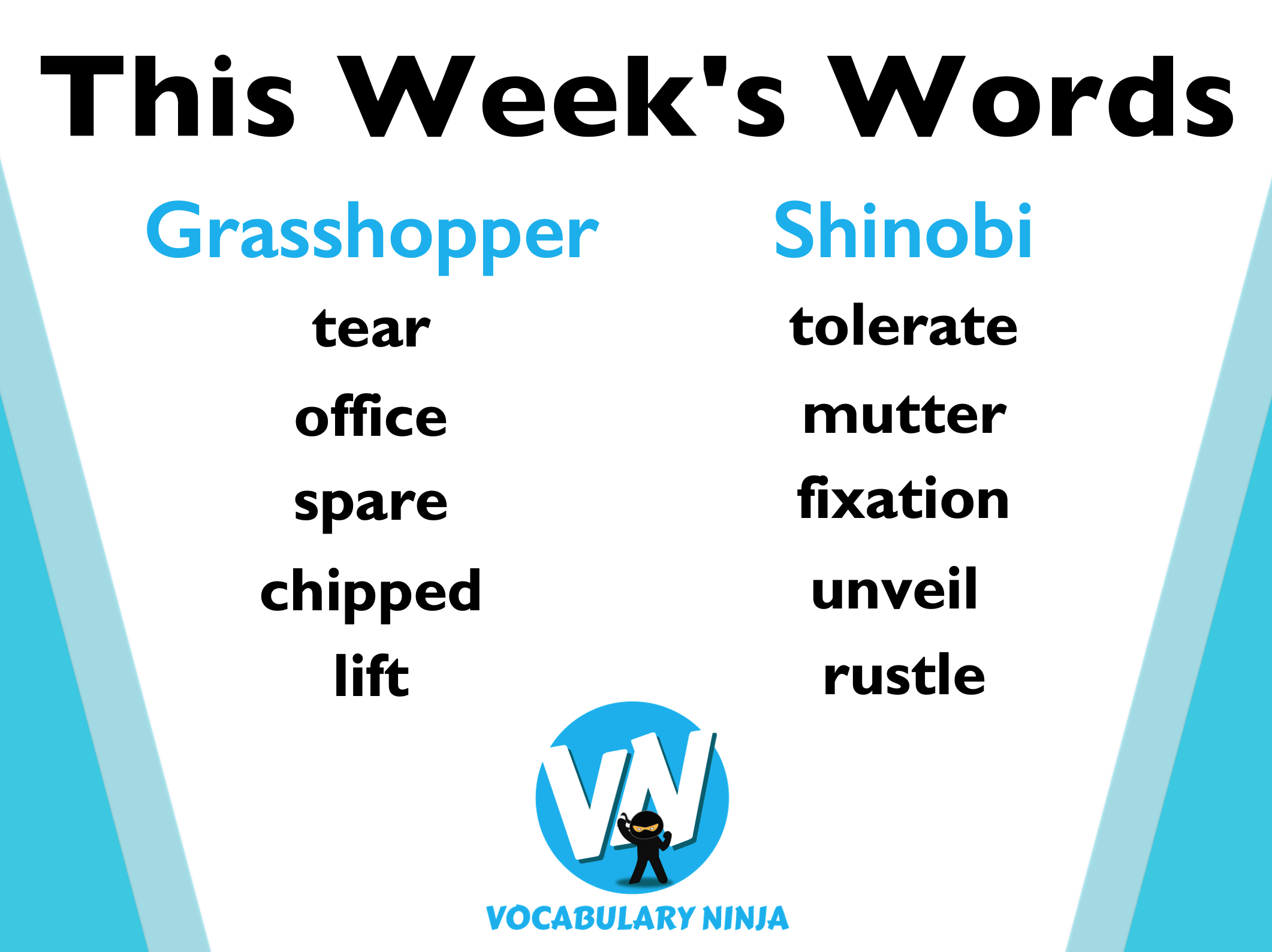 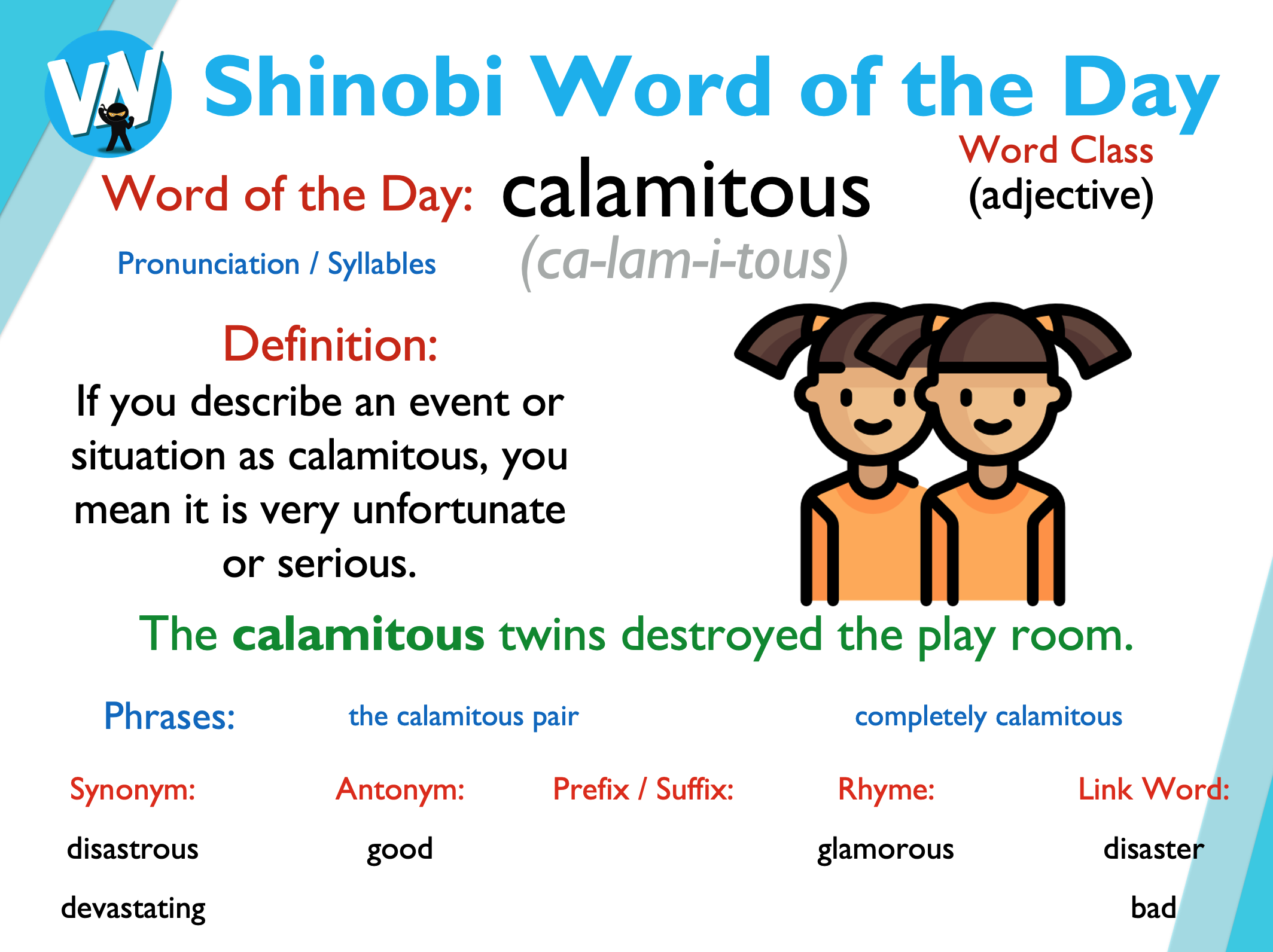 'Words unlock the doors to a world of understanding...'
This Week's Words
Shinobi
Grasshopper
prove
sleep
fraud
trolley
wield
purse
bury
rigmarole
evidence
behave
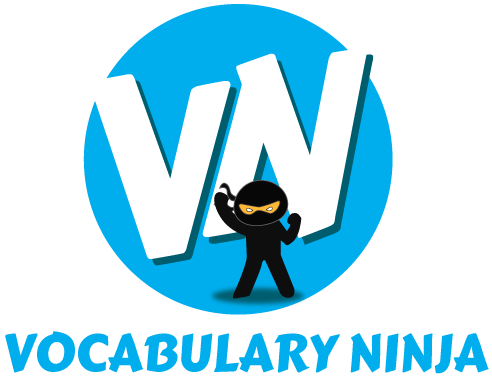 Grasshopper (Tier 1)
sleep
trolley
purse
bury
behave
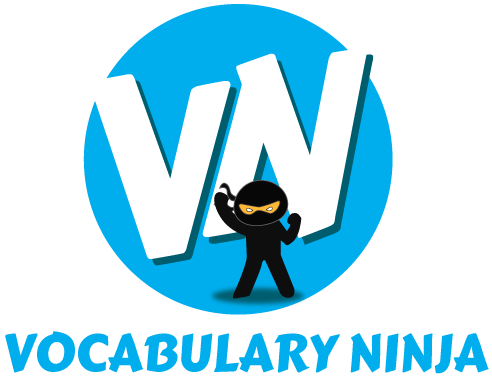 Shinobi (Tier 2)
prove
fraud
wield
rigmarole
evidence
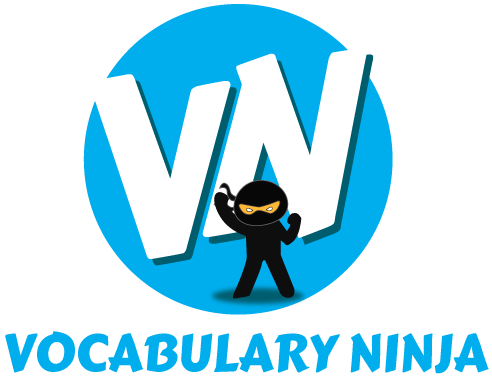 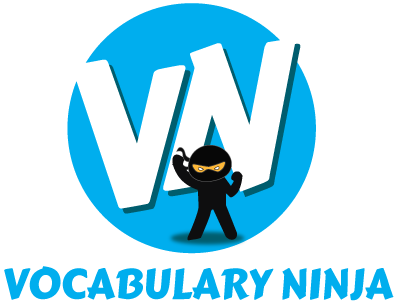 Grasshopper Word of the Day
Word Class
sleep
Word of the Day:
(verb / noun)
(sleep)
Pronunciation / Syllables
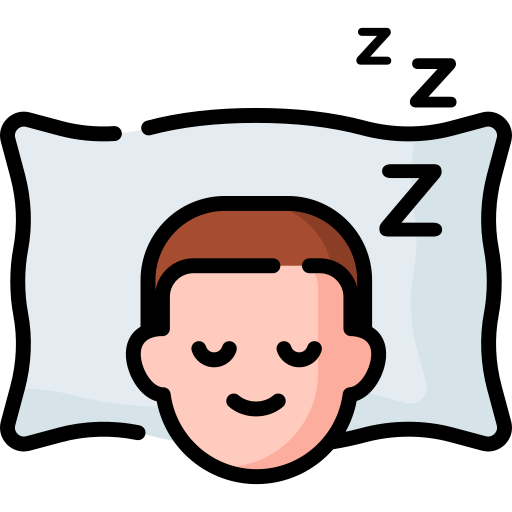 Definition:
Sleep is the natural state of rest in which your eyes are closed, your body is inactive, and your mind does not think.
Tim needed a good sleep after a busy day at school.
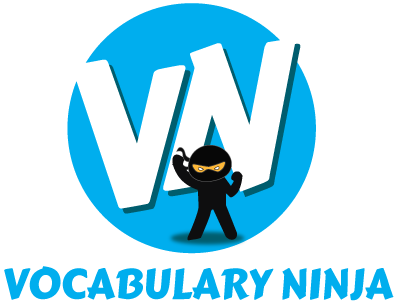 Grasshopper Word of the Day
Word Class
trolley
Word of the Day:
(noun)
(trol-ley)
Pronunciation / Syllables
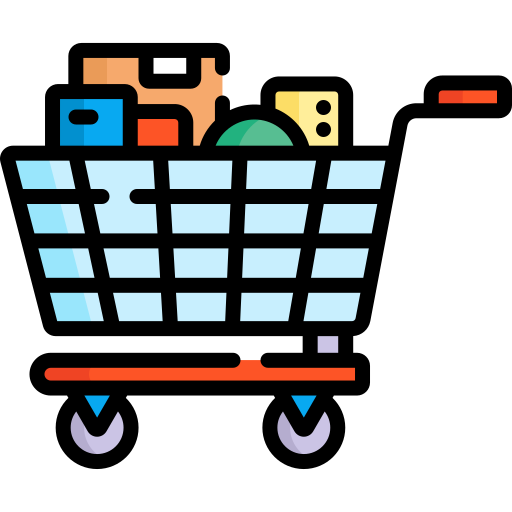 Definition:
A trolley is an object with wheels that you use to transport heavy things such as shopping or luggage.
Khalid pushed the trolley for his mother.
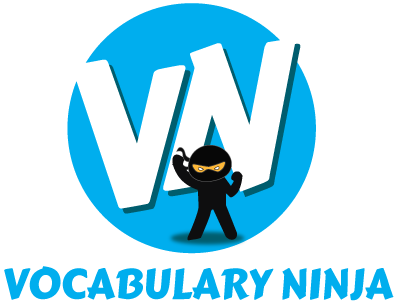 Grasshopper Word of the Day
Word Class
purse
Word of the Day:
(noun)
(purse)
Pronunciation / Syllables
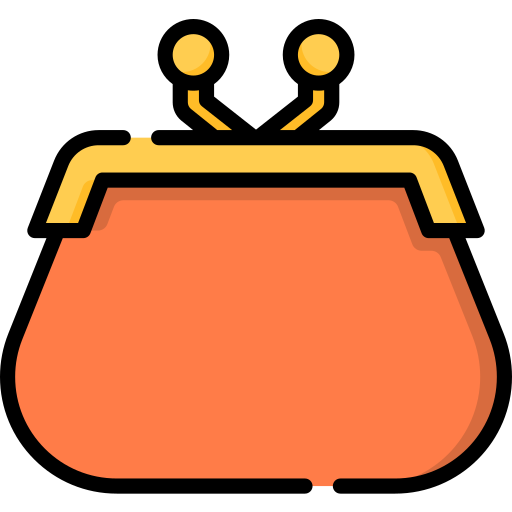 Definition:
A purse is a very small bag that people, especially women, keep their money in.
Maria took five coins from her purse.
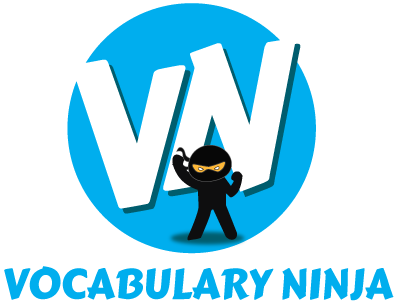 Grasshopper Word of the Day
Word Class
bury
Word of the Day:
(verb)
(bur-y)
Pronunciation / Syllables
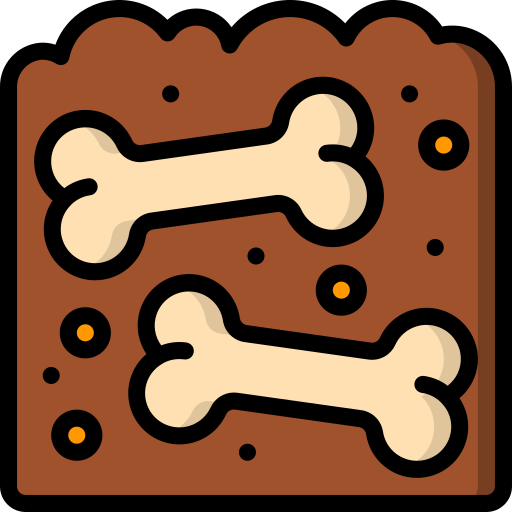 Definition:
To bury something means to put it into a hole in the ground and cover it up with earth.
Milo buried the bones in the ground.
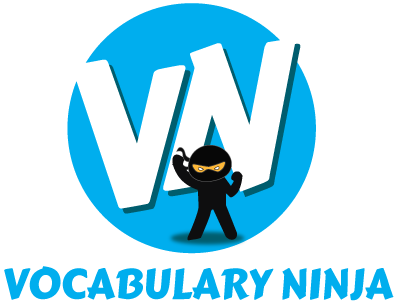 Grasshopper Word of the Day
Word Class
behave
Word of the Day:
(verb)
(be-have)
Pronunciation / Syllables
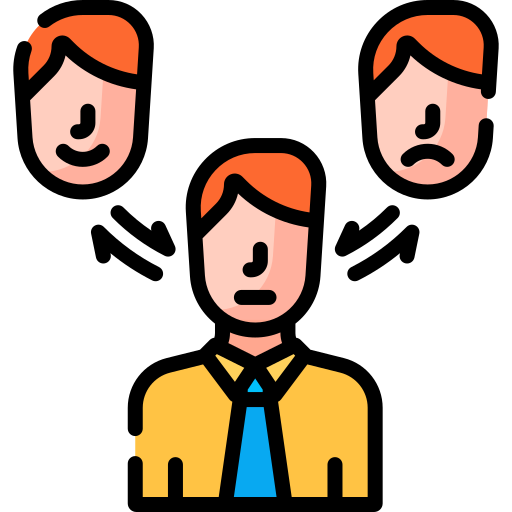 Definition:
The way that you behave is the way that you do and say things, and the things that you do and say.
Felix needed to be well behaved during the show.
Shinobi Word of the Day
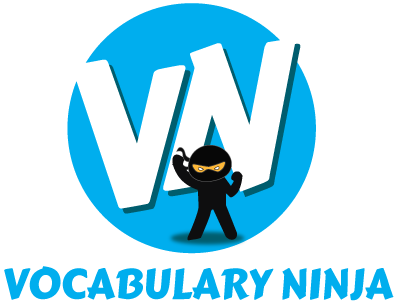 Word Class
prove
Word of the Day:
(verb)
(prove)
Pronunciation / Syllables
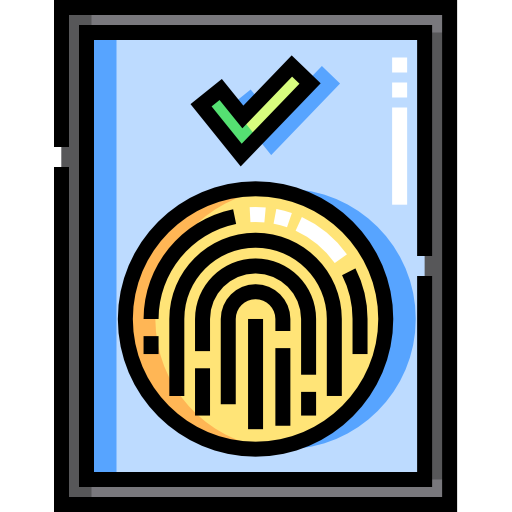 Definition:
If you prove that something is true, you show by means of argument or evidence that it is definitely true.
Class 5 needed to prove that Jeremy ate the doughnuts.
Shinobi Word of the Day
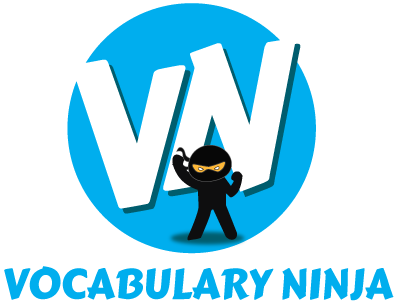 Word Class
fraud
Word of the Day:
(noun)
(fraud)
Pronunciation / Syllables
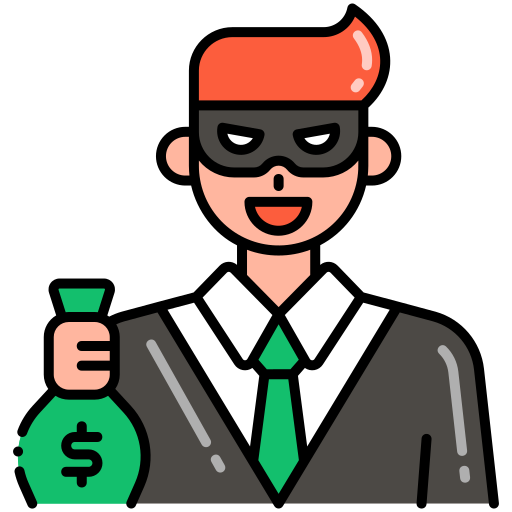 Definition:
A fraud is something or someone that deceives people in a way that is illegal or dishonest.
Jeremy said he hated doughnuts. He was a fraud.
Shinobi Word of the Day
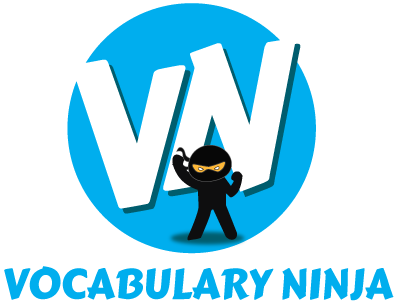 Word Class
wield
Word of the Day:
(verb)
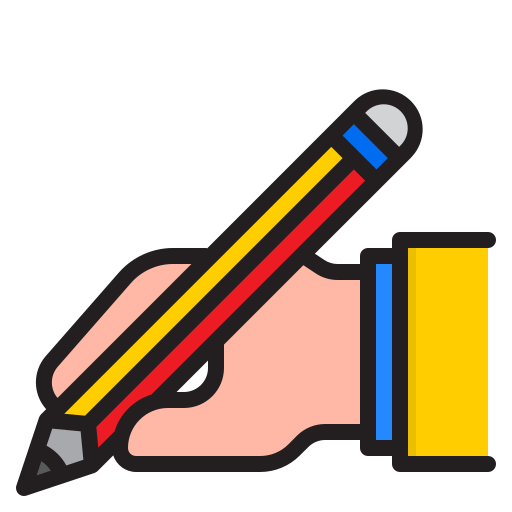 (wield)
Pronunciation / Syllables
Definition:
If you wield a weapon, tool, or piece of equipment, you carry and use it.
Class 5 wielded their pencils to record witness statements.
Shinobi Word of the Day
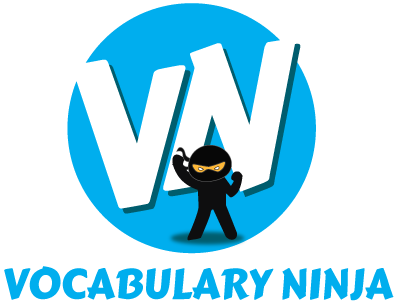 Word Class
rigmarole
Word of the Day:
(noun)
(rig-ma-role)
Pronunciation / Syllables
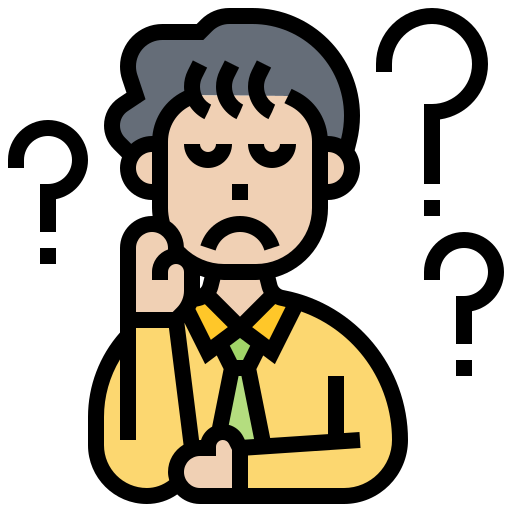 Definition:
You can describe a long and complicated process as a rigmarole.
The doughnut saga had become a rigmarole.
Shinobi Word of the Day
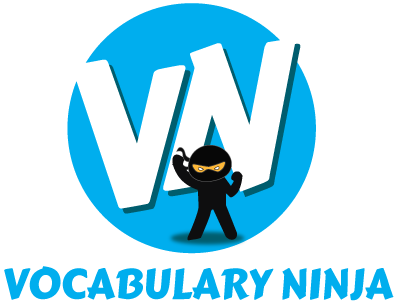 Word Class
evidence
Word of the Day:
(noun)
(ev-i-dence)
Pronunciation / Syllables
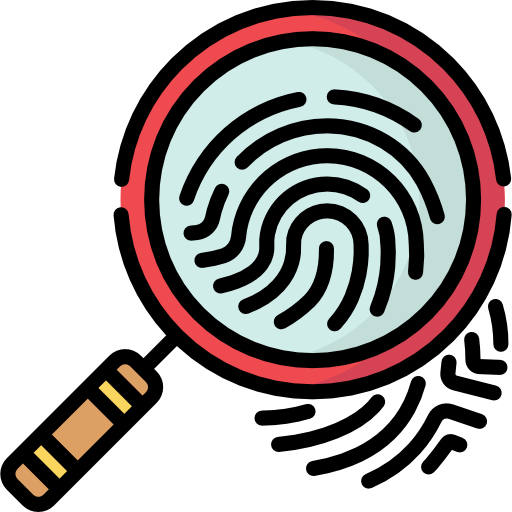 Definition:
Evidence is anything that you see, experience, read, or are told that causes you to believe that something is true or has really happened.
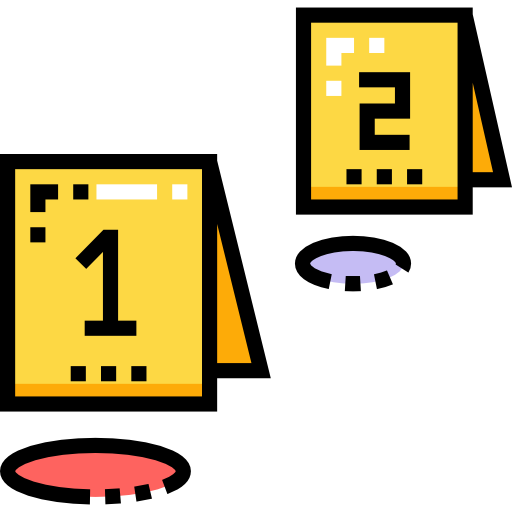 Jam on the floor was all the evidence that class 5 needed.
Vocabulary Laboratory
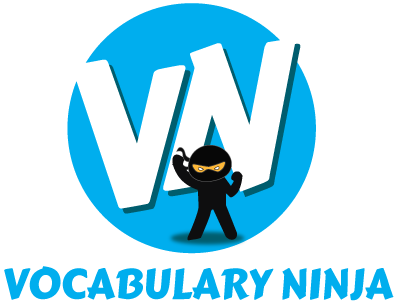 Describe / Definition:
Use it in a sentence:
Focus Word (write below):
Word Class:
Draw your sentence:
Vocabulary Visualiser
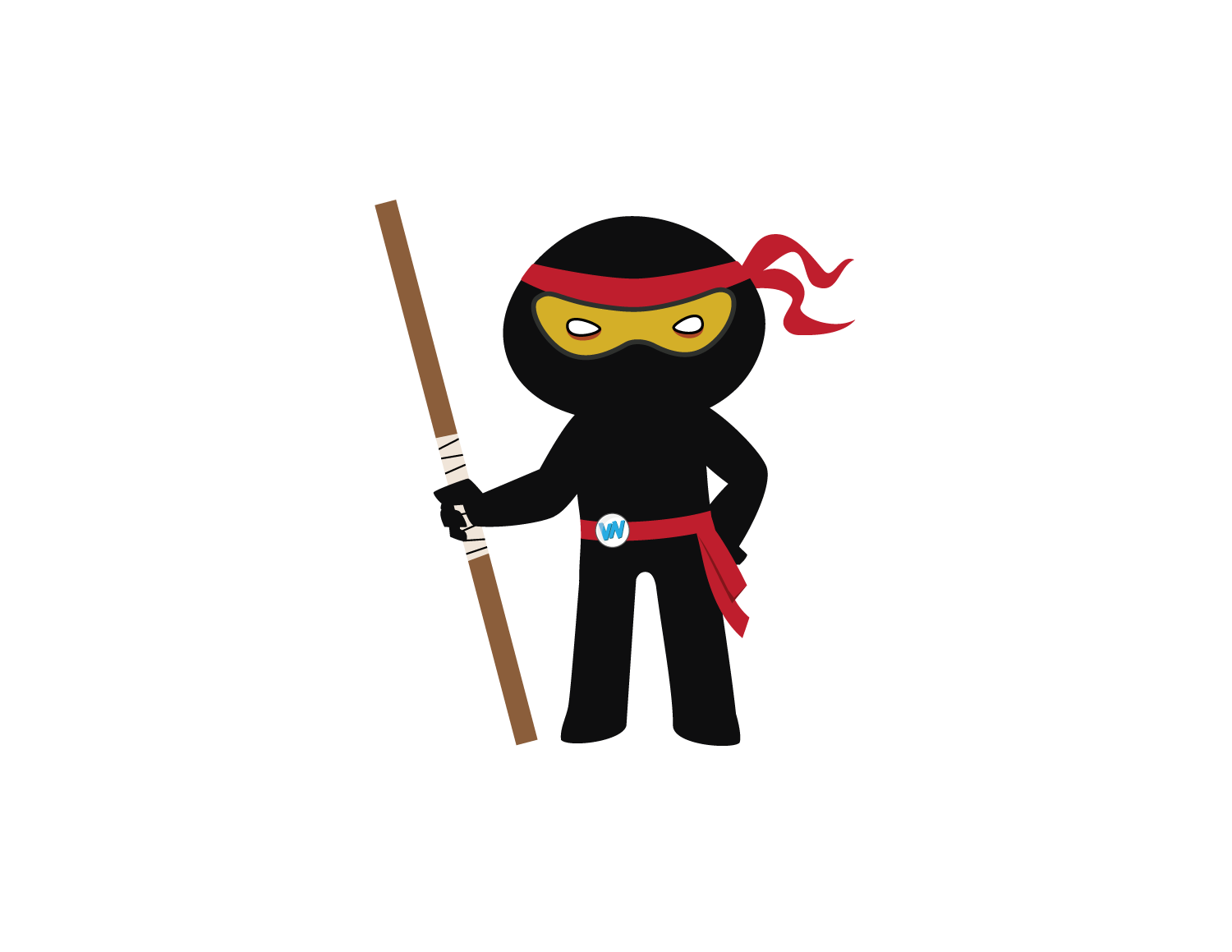 Draw the Grasshopper words and bring them to life.
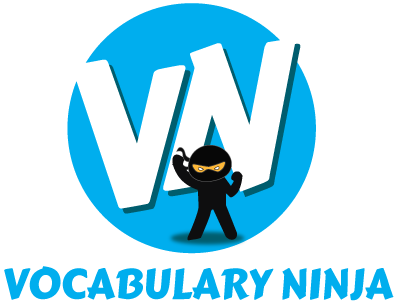 Vocabulary Visualiser
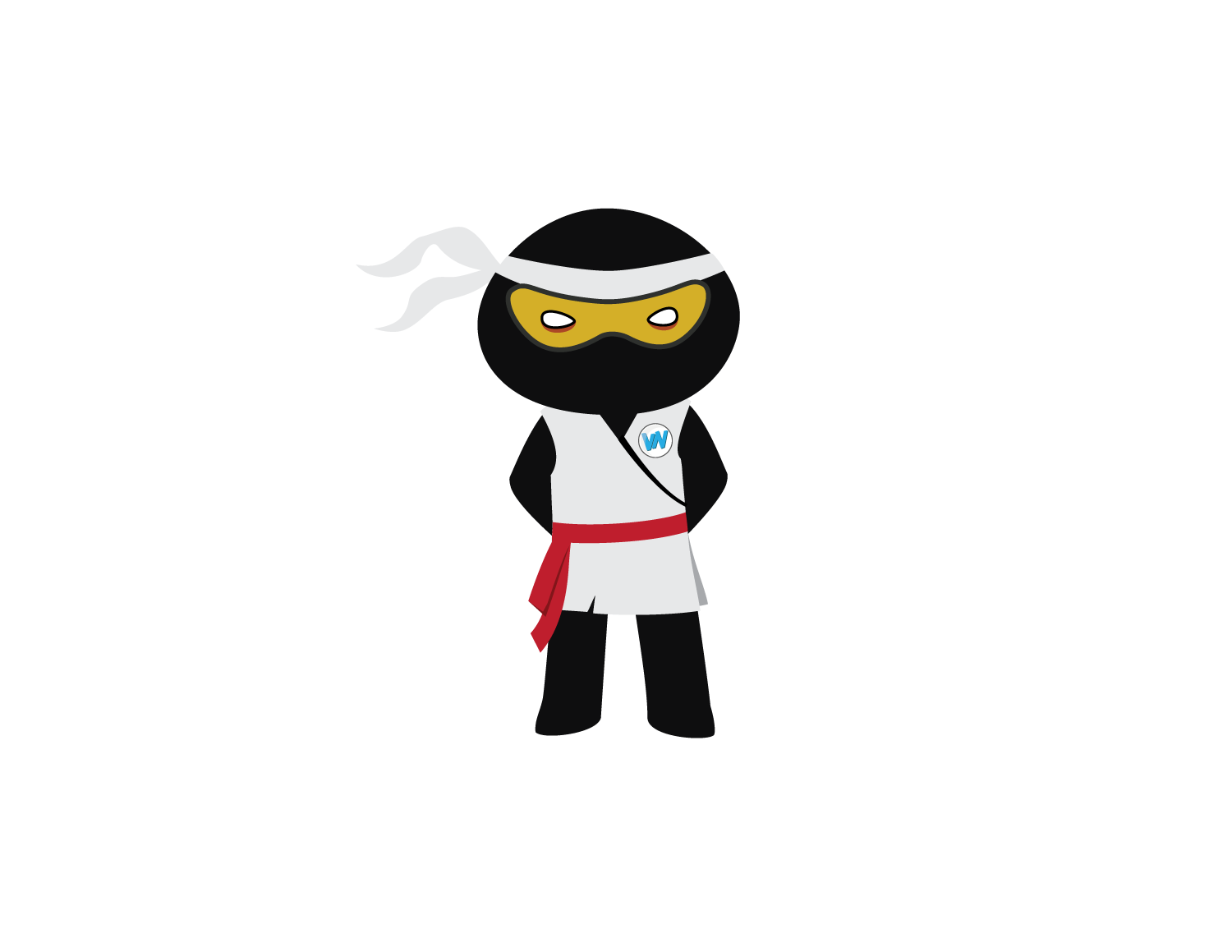 Draw the Shinobi words and bring them to life.
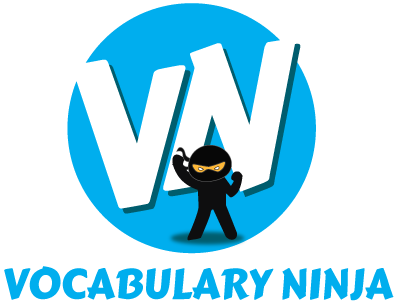 Matching Meanings
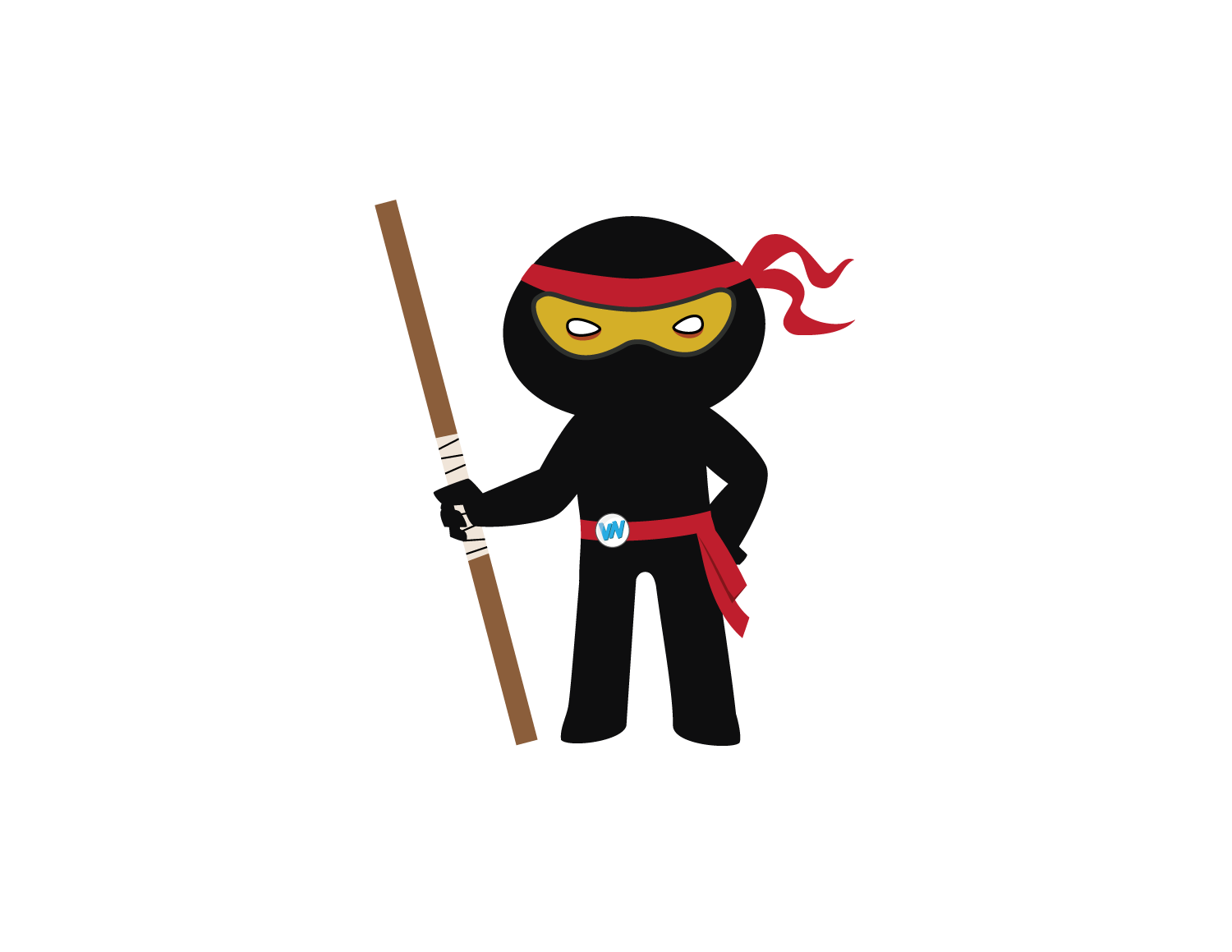 Draw lines from the Grasshopper words to their definitions.
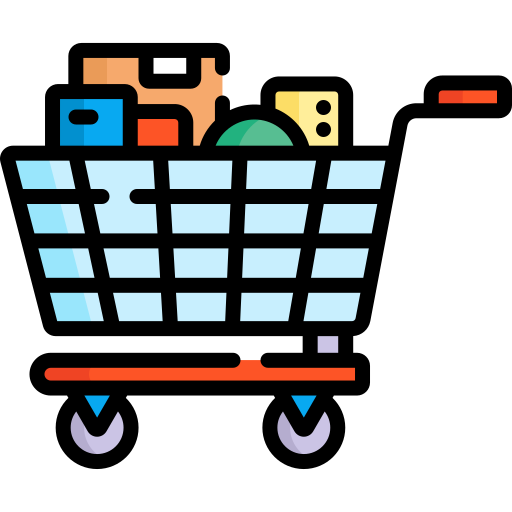 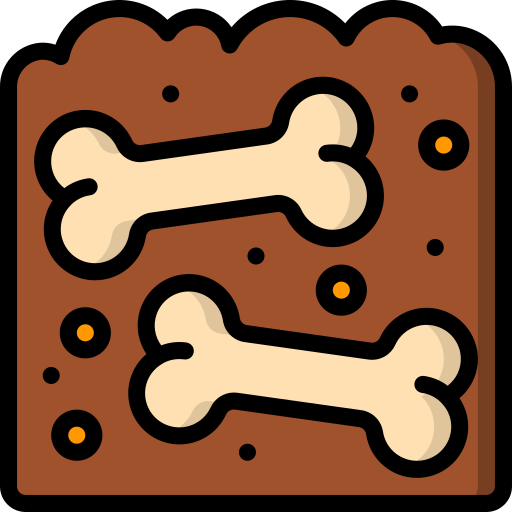 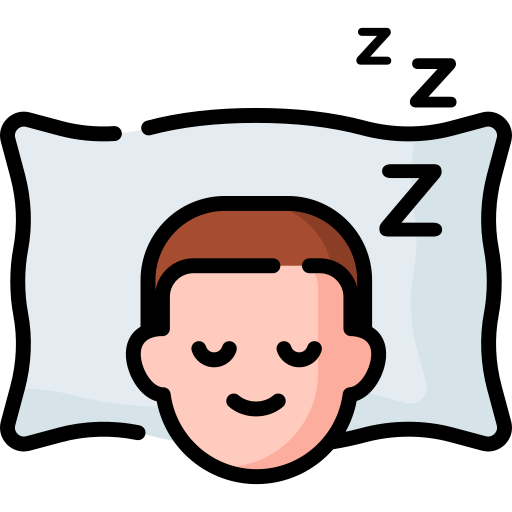 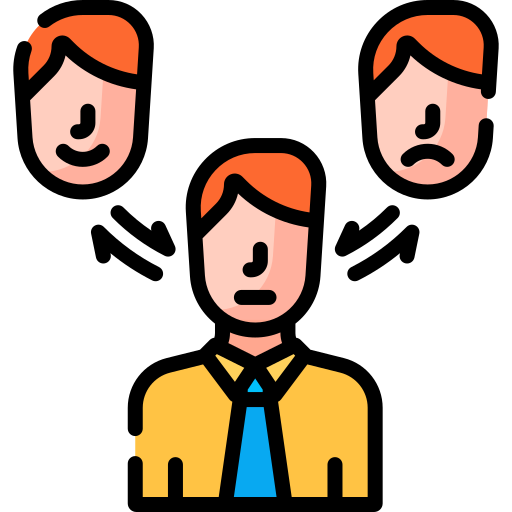 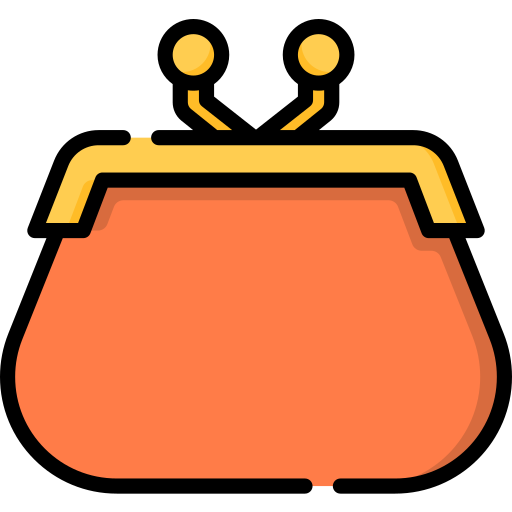 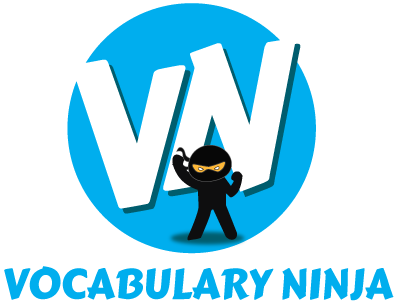 Matching Meanings
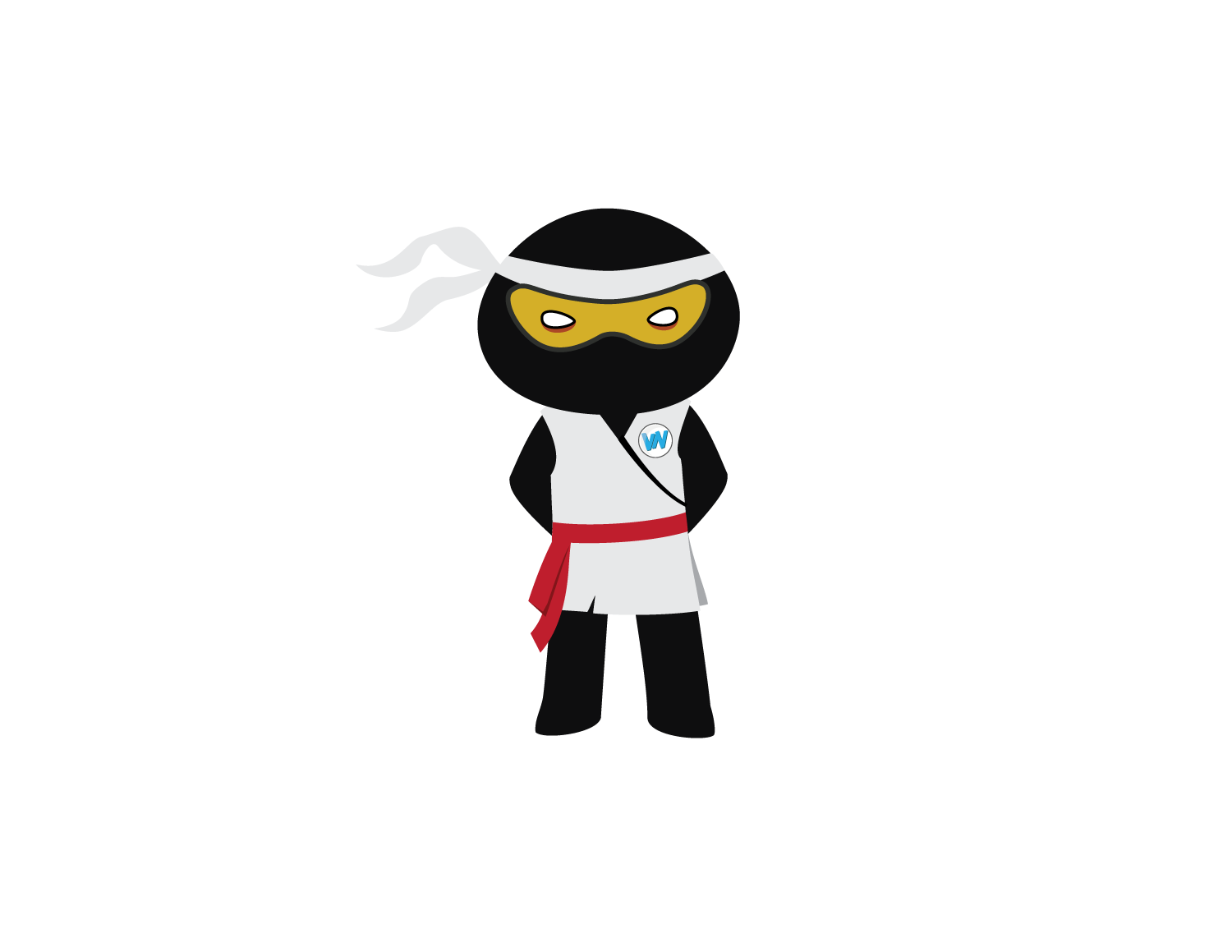 Draw lines from the Shinobi words to their definitions.
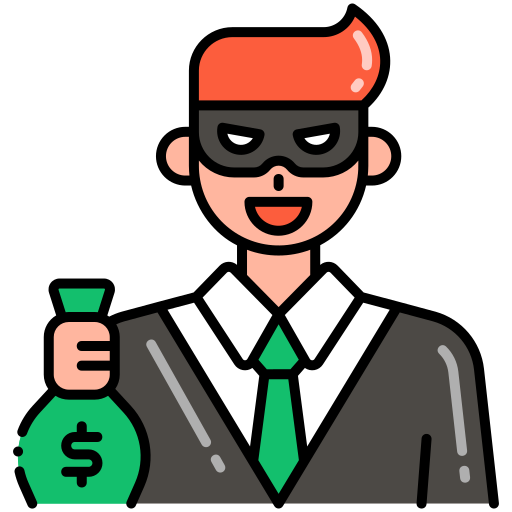 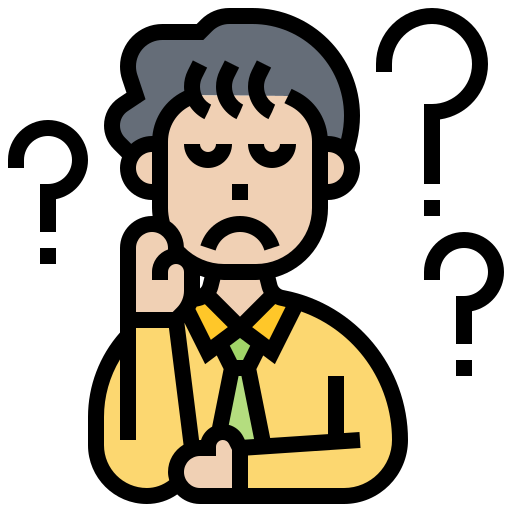 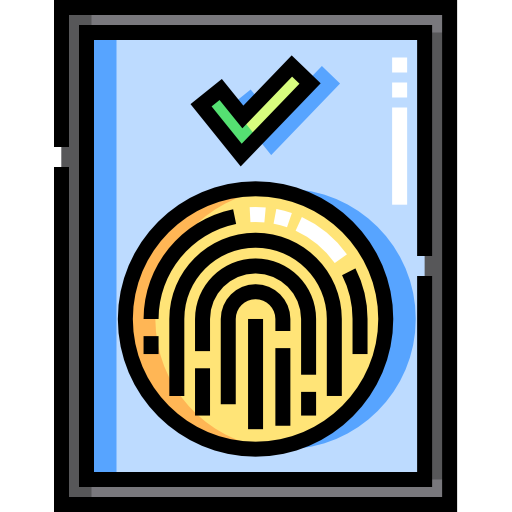 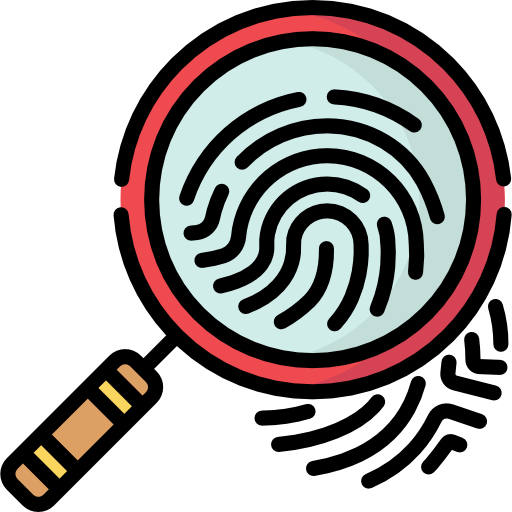 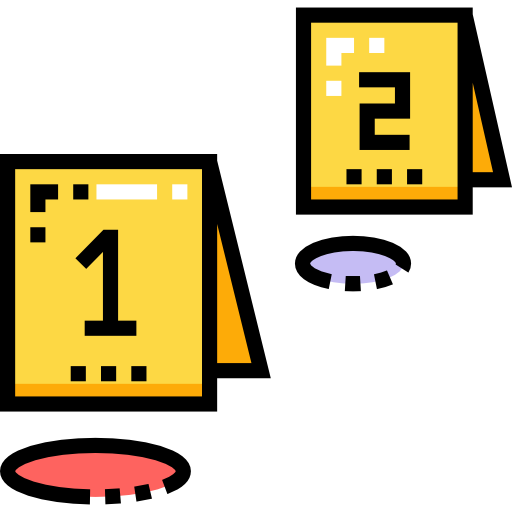 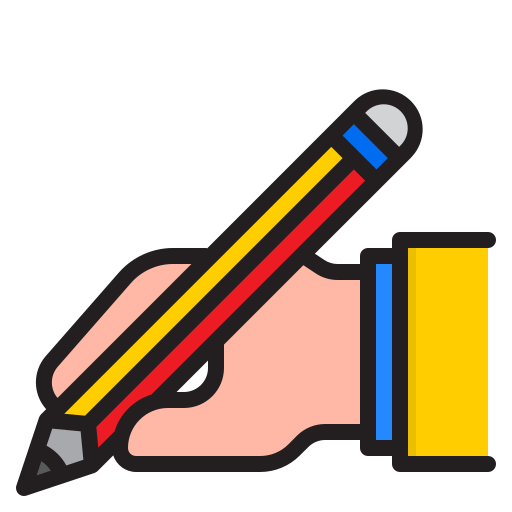 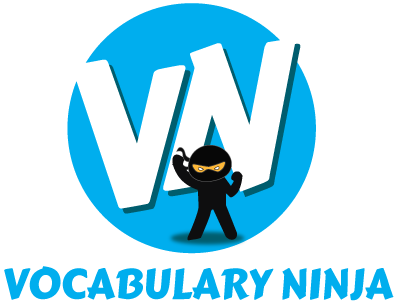 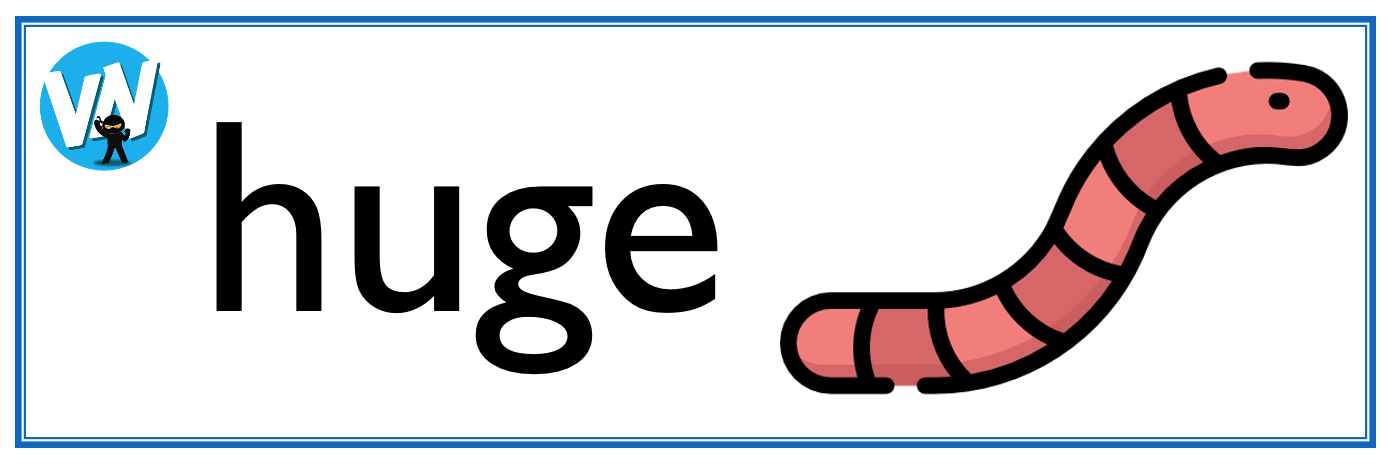 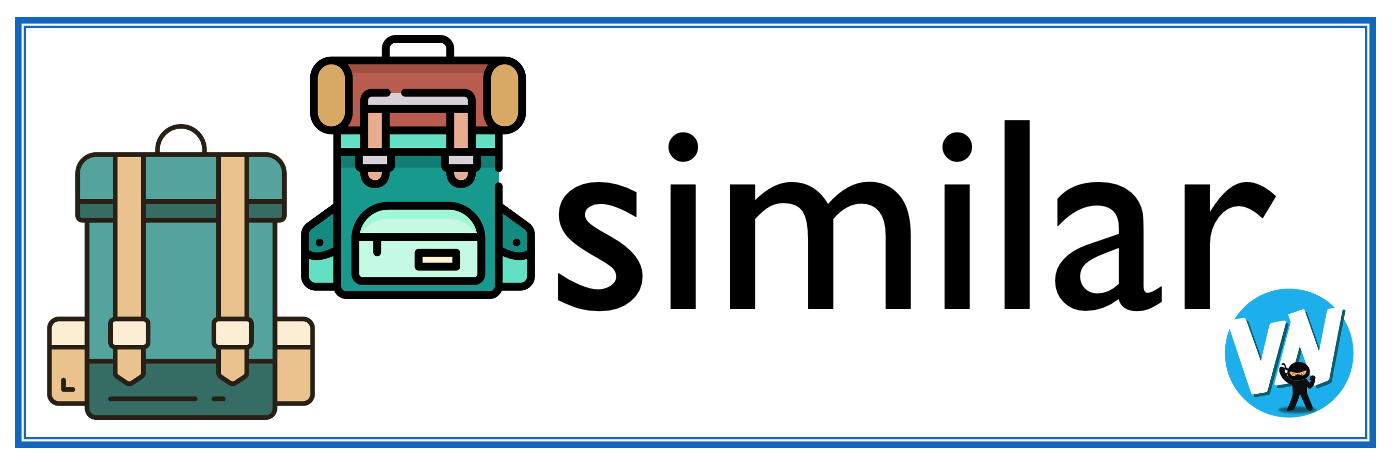 Display Slips
The following slides are for classroom display. As you teach each Word of the Day, words can be displayed in the classroom to enable pupils to use the taught vocabulary in an independent manner.
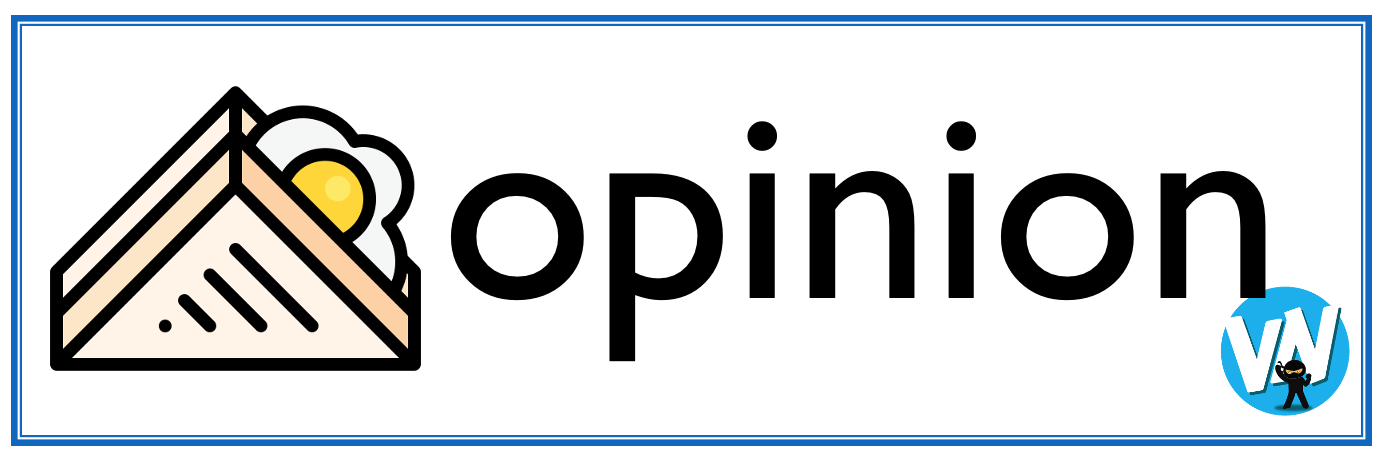 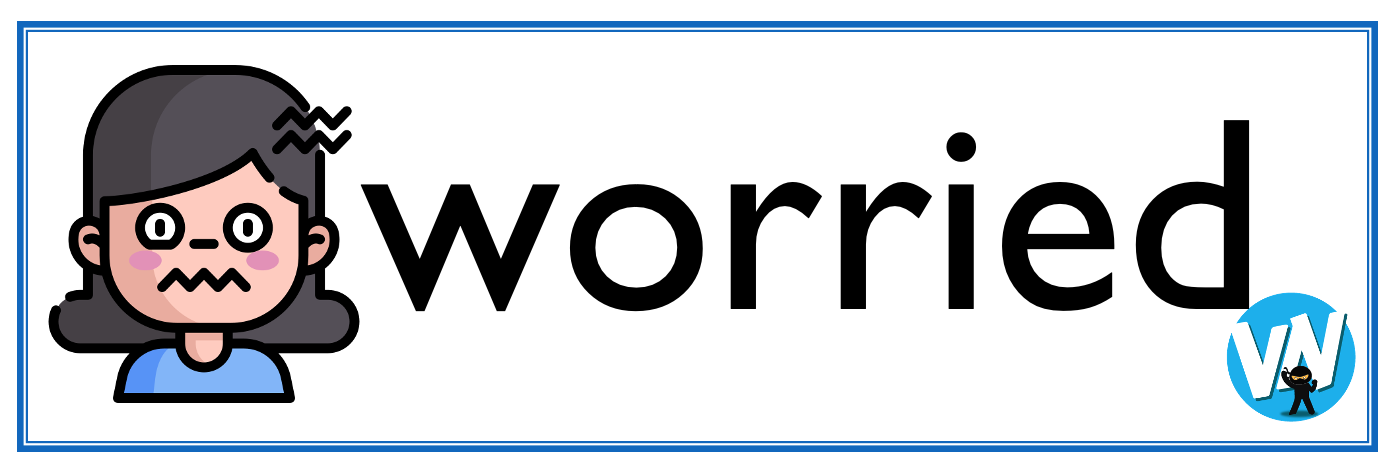 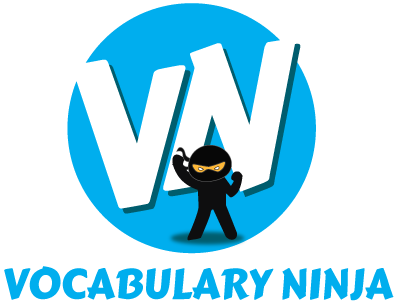 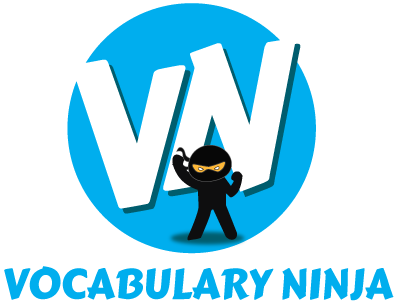 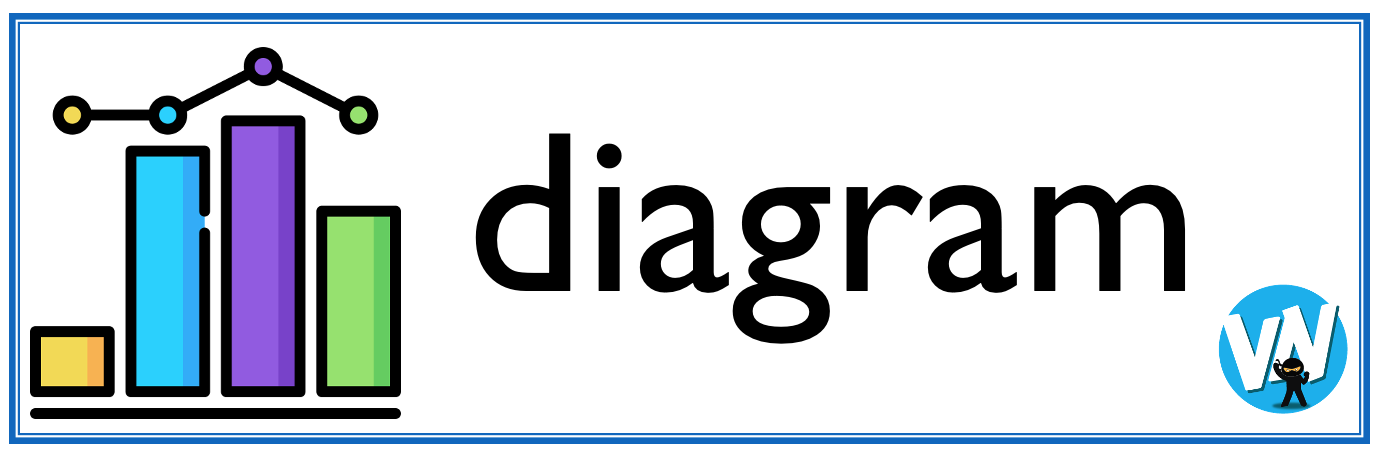 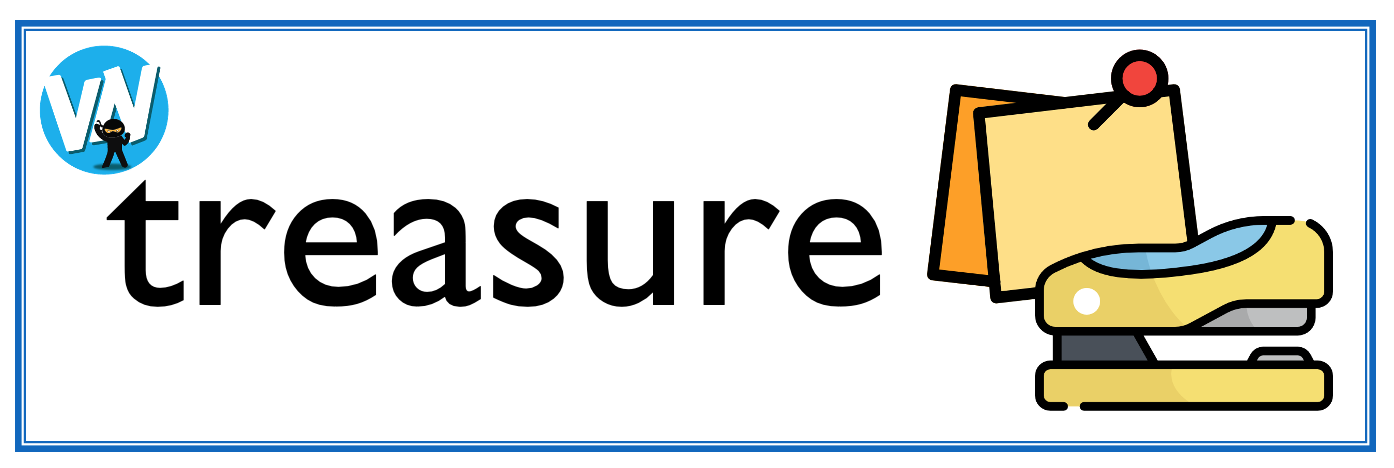 sleep
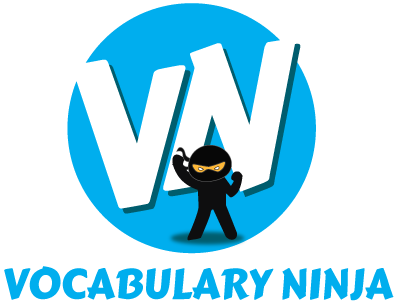 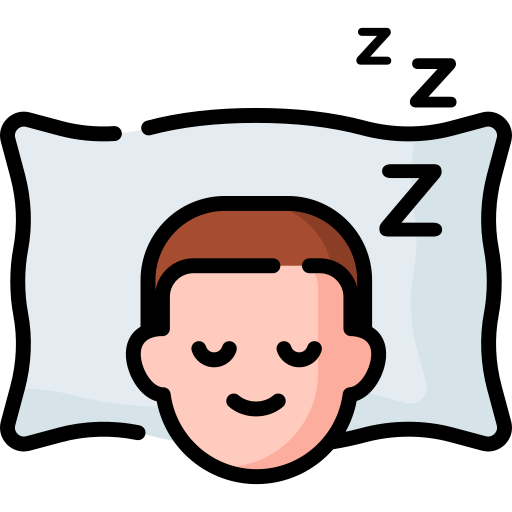 trolley
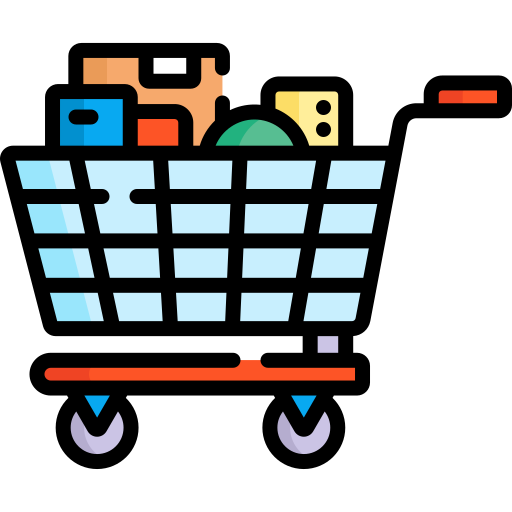 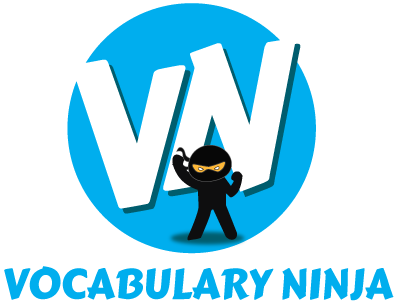 purse
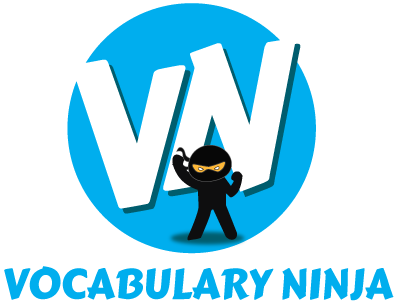 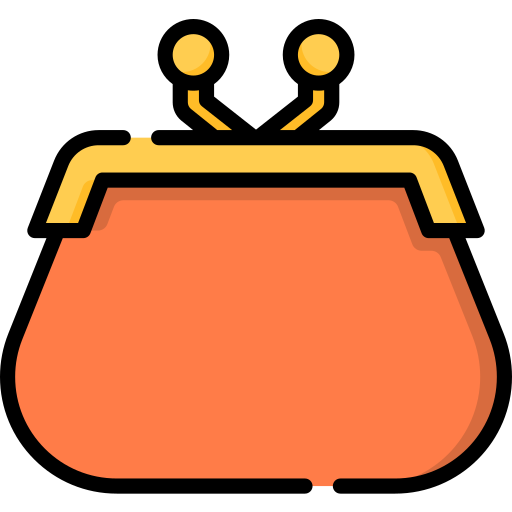 bury
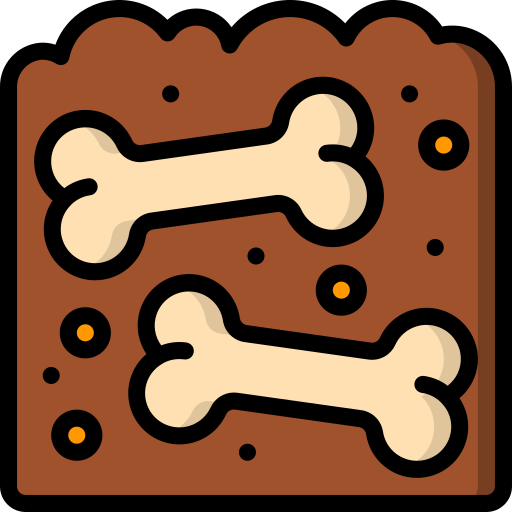 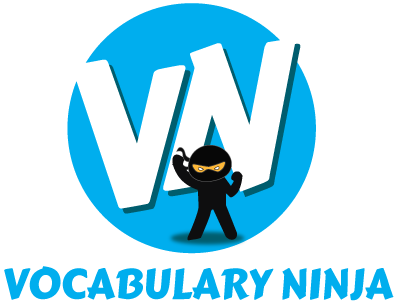 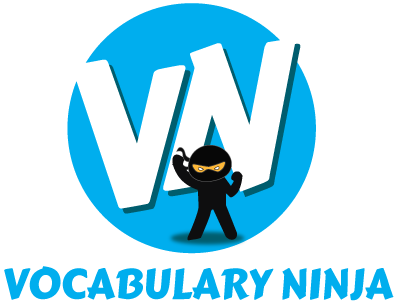 behave
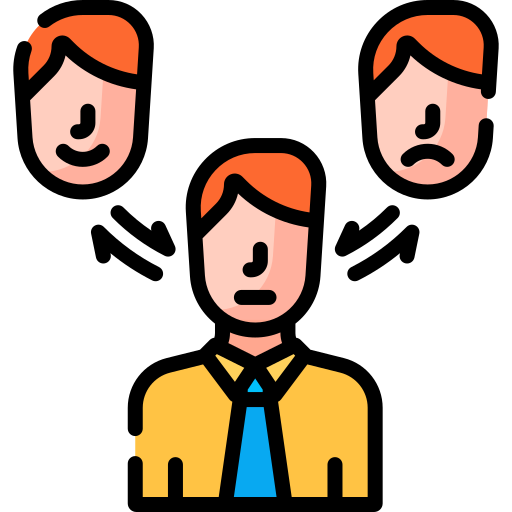 prove
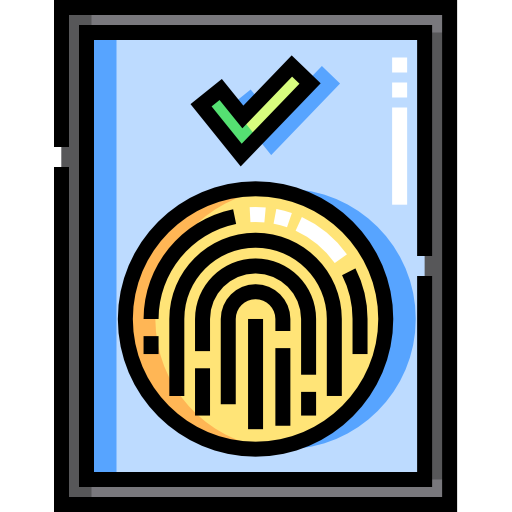 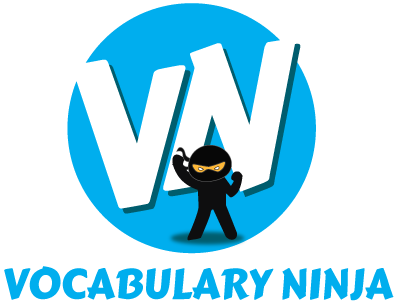 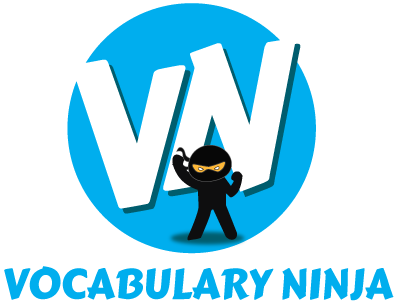 fraud
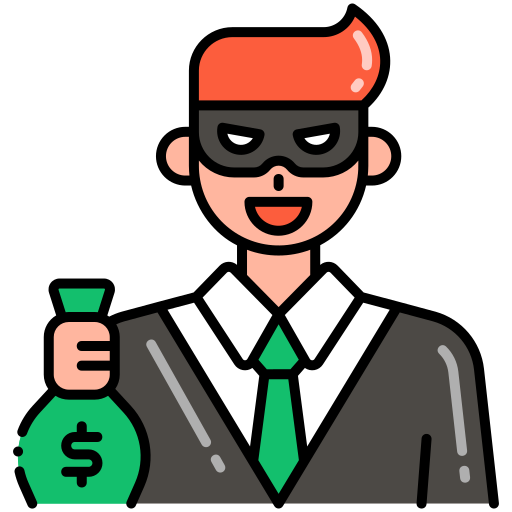 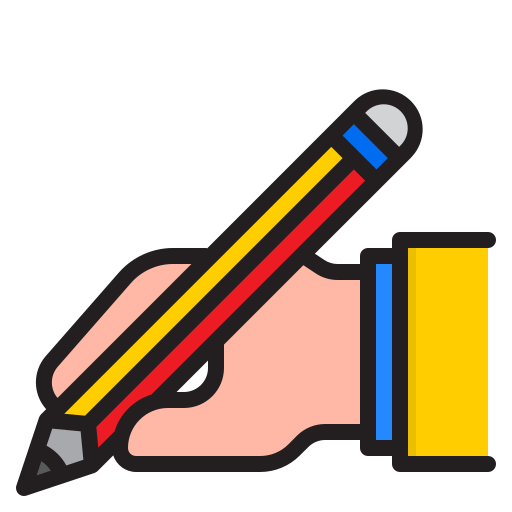 wield
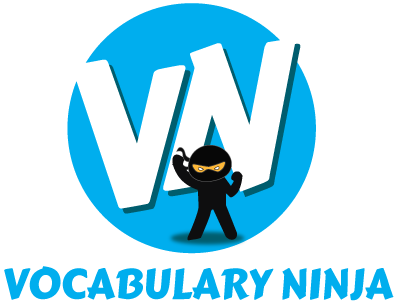 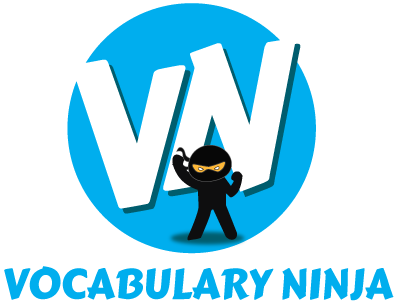 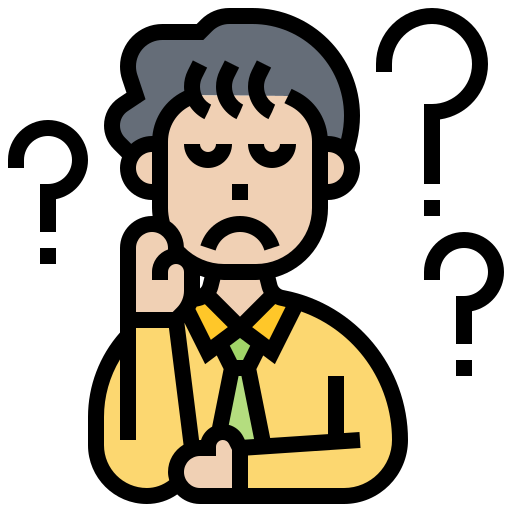 rigmarole
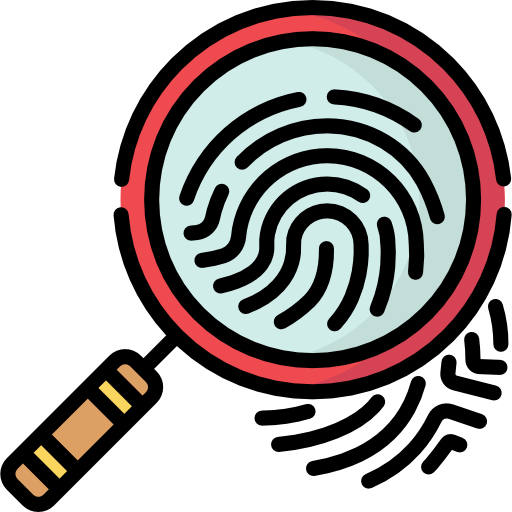 evidence
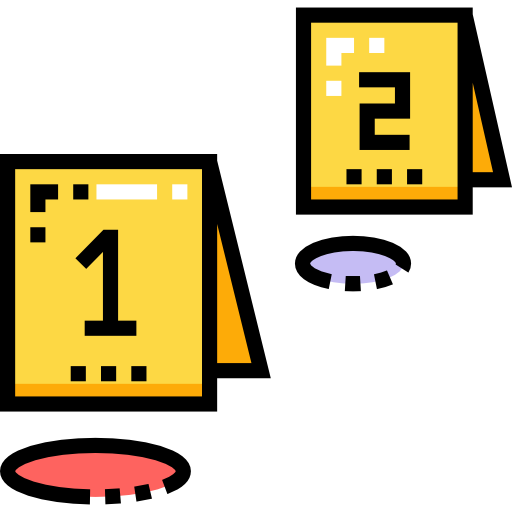 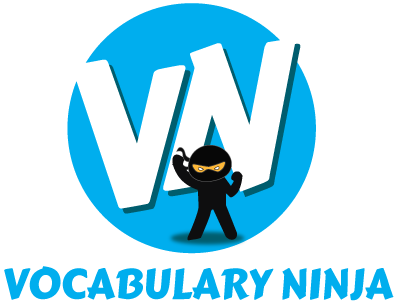